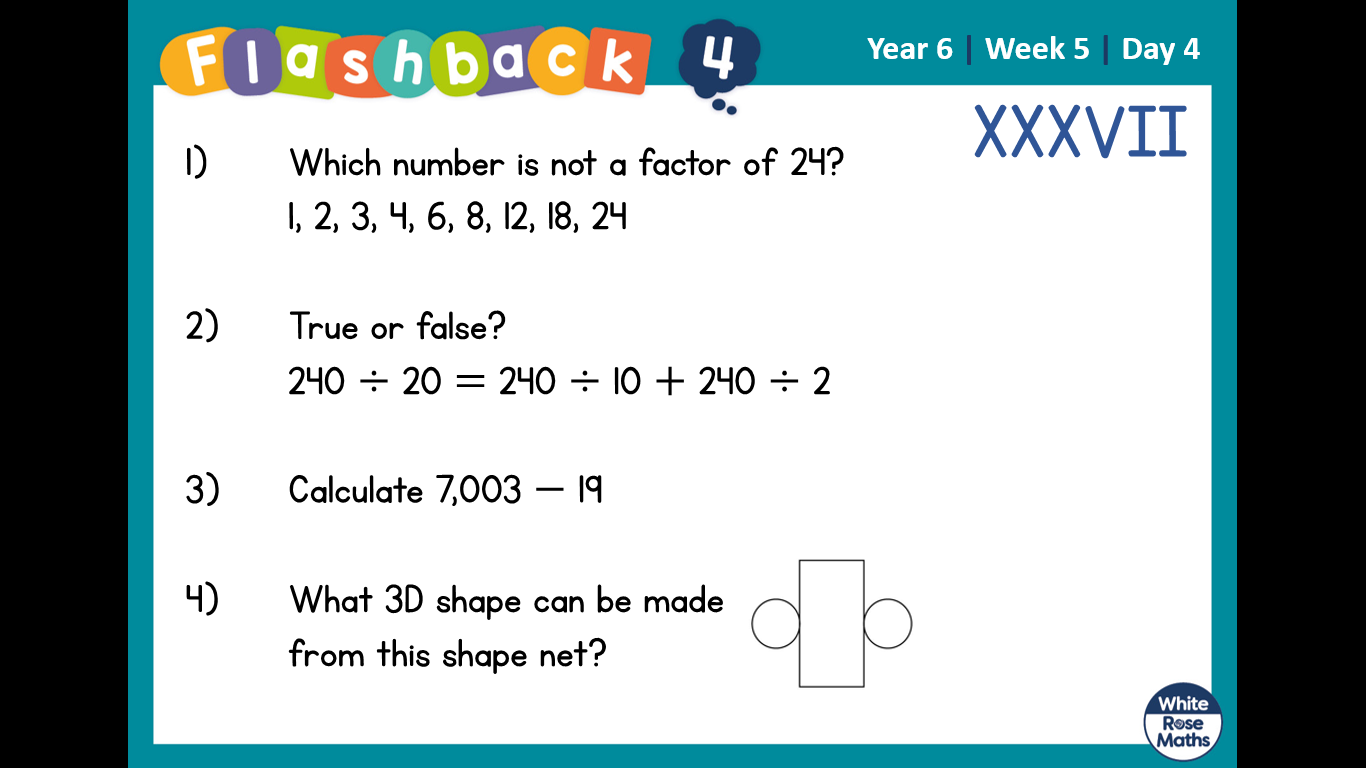 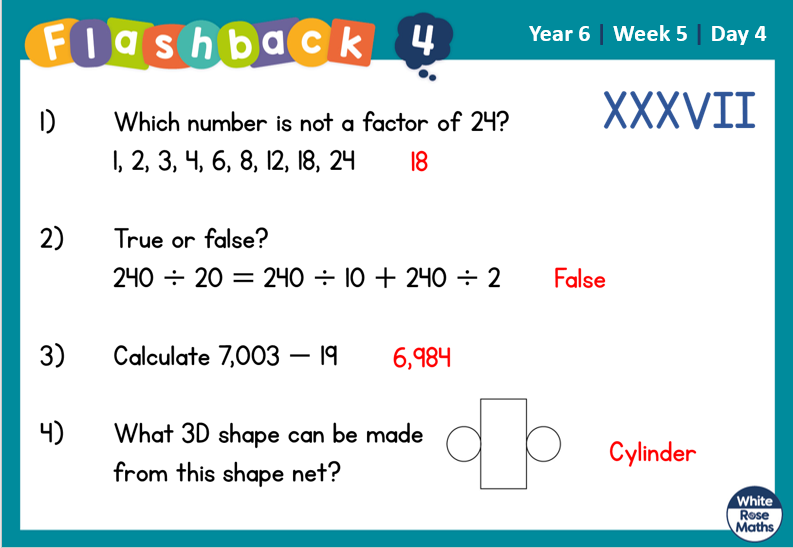 16.10.21LO: Division using factors		Year 6 Maths
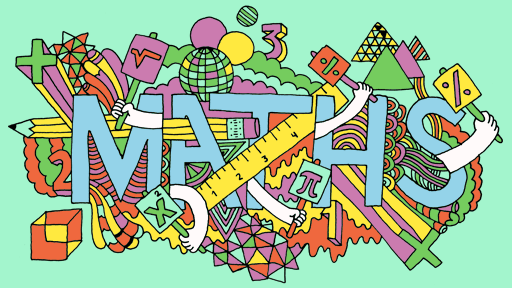 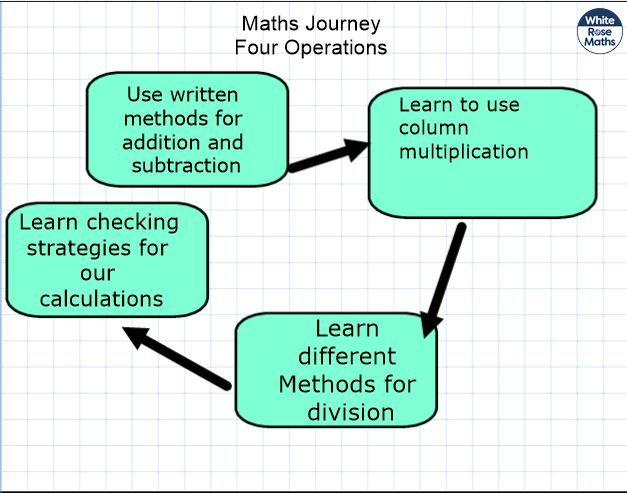 Let’s warm up…
2
4
5
25
10
50
4
12
VocabularyFactorA factor is a number that divides exactly into another number
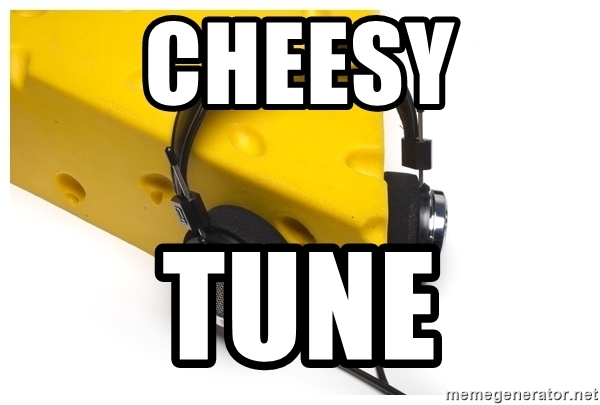 30
30
1 and 30
3 and 10
2 and 15
30
5 and 6
30
1 and 30
3 and 10
2 and 15
30
39
13
5 and 6
30
1 and 30
3 and 10
2 and 15
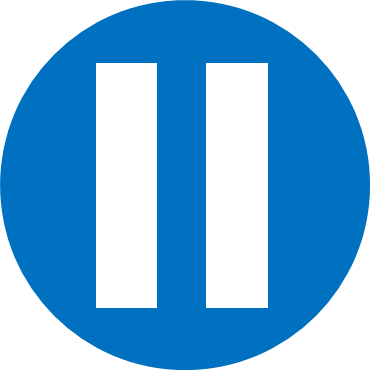 Have a think
24
120
30
60
30
4 and 6
24
1 and 24
3 and 8
2 and 12
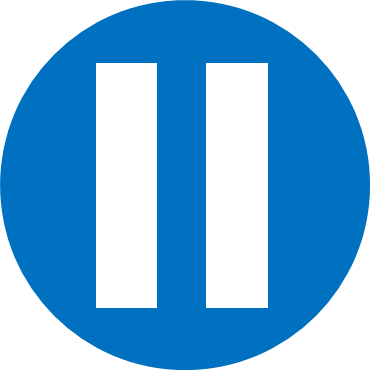 Have a think
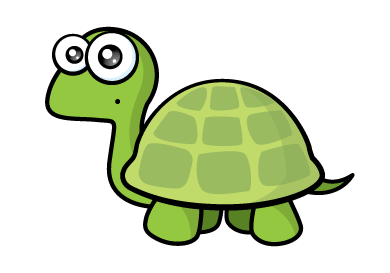 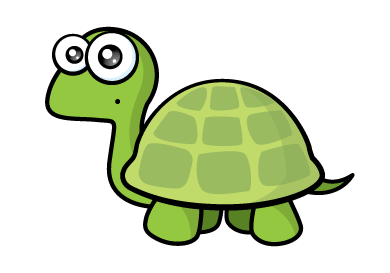 10
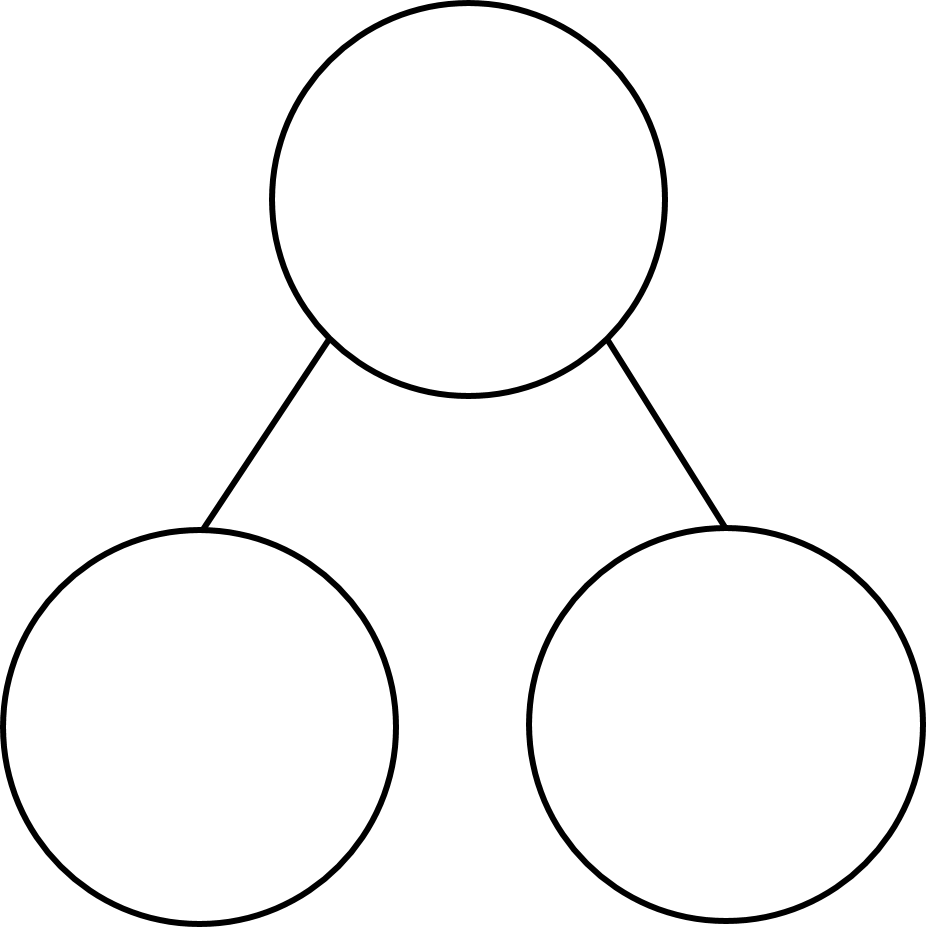 14
14
1 and 14
4
10
2 and 7
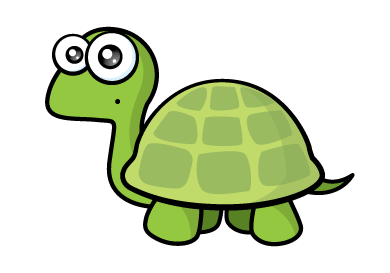 300
150
14
1 and 14
2 and 7
Have a go at the questions in your book
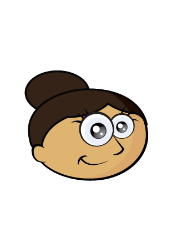 Which method would give the correct answer?
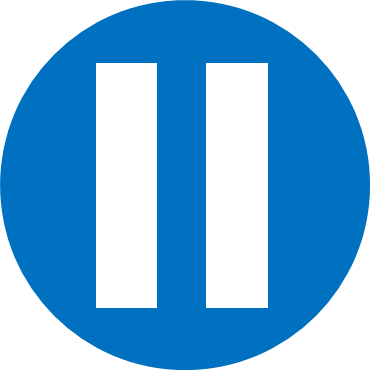 Have a think
Calculate the value of b
8,060
a
a
a
a
b
b
b
b
b
20
Calculate the value of b
8,060
a
a
a
a
b
b
b
b
b
4 and 5
20
1 and 20
2 and 10
And finally…
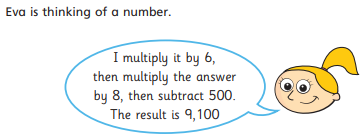